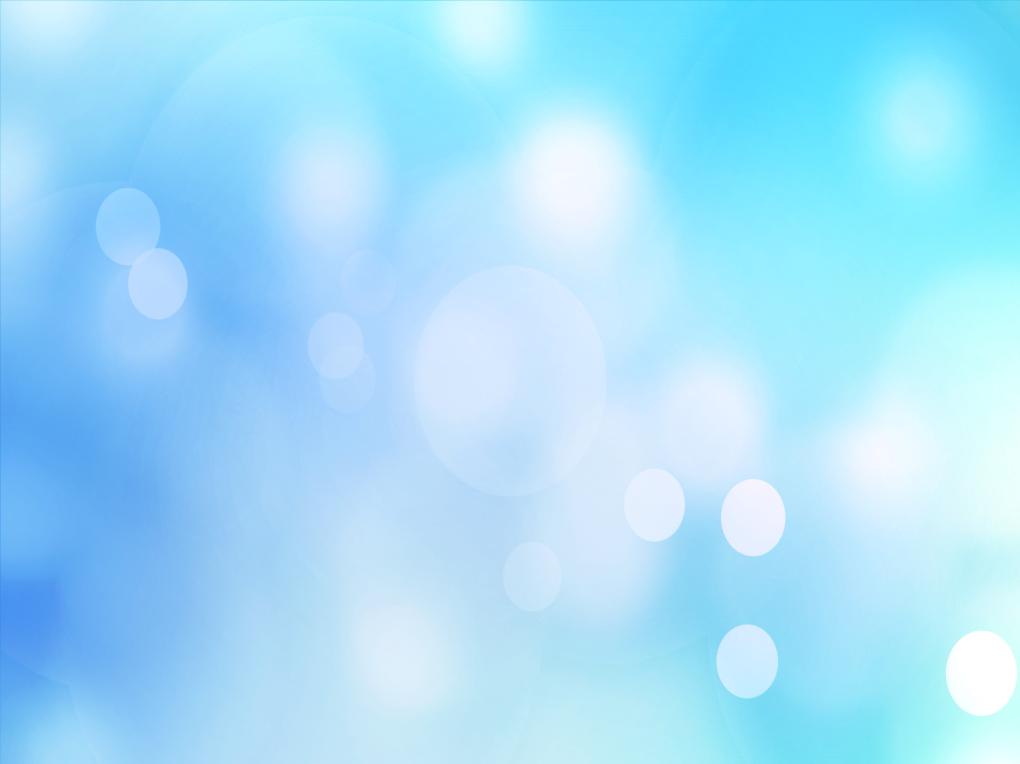 Муниципальная инновационная площадка
 «Сетевое взаимодействие образовательных учреждений как ресурс формирования гражданской идентичности обучающихся»
Модуль 
«Исторические достопримечательности ТМР»
Творческая группа МДОУ №11 «Колокольчик» ТМР: 
Белова Е.Н. - заведующий МДОУ
Дмитриева Р.Ю. – старший воспитатель
Багрова А.Р. – воспитатель
Колпакова Л.Н. - воспитатель
18 декабря 2019г.
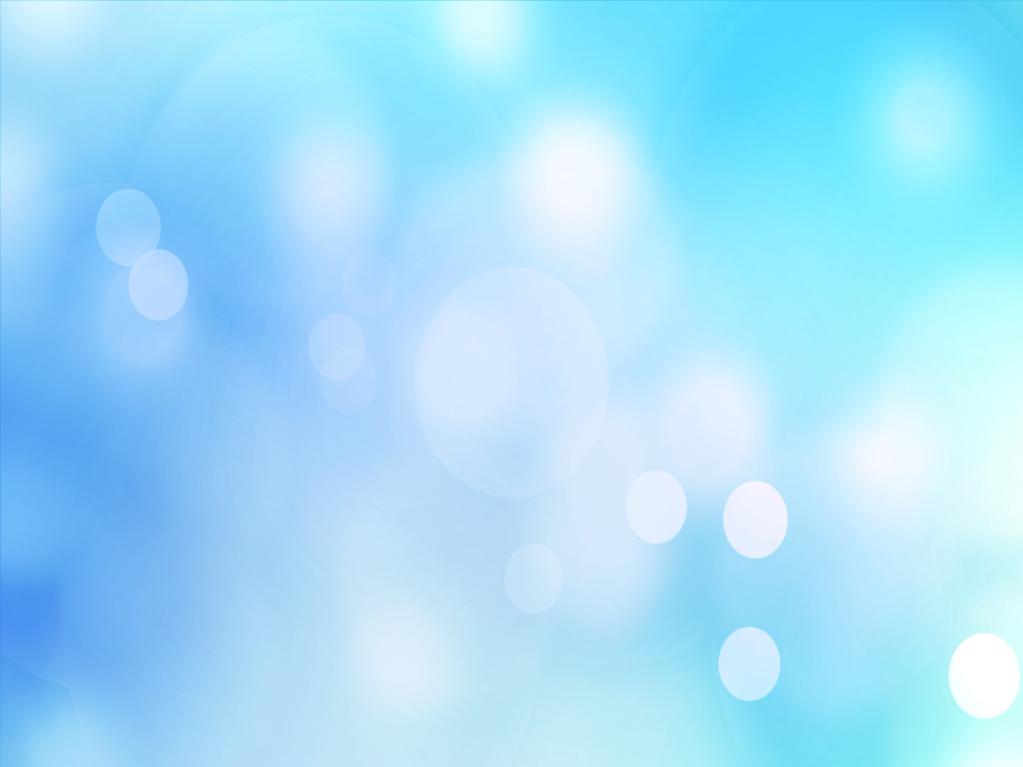 «Любовь к родному краю, родной культуре, родной речи начинается с малого - с любви к своей семье, к своему жилищу, к своему детскому саду. Постепенно расширяясь, эта любовь переходит в любовь к родной стране, к её истории, прошлому и настоящему, ко всему человечеству». 
Л.С.Лихачев.
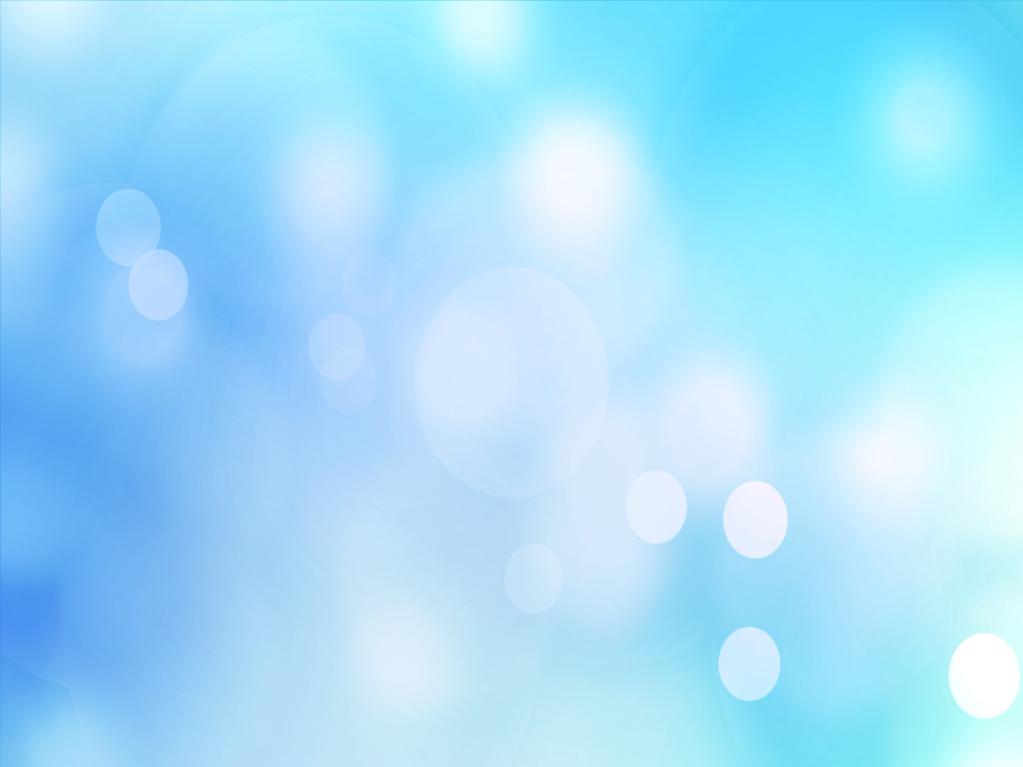 Цель: воспитание патриота малой родины, любящего и знающего свой край, город.
Обучающие:
1. Познакомить детей с историческими достопримечательностями г. Тутаева и района.
2. Продолжать знакомить детей с прошлым и настоящим г. Тутаева и района.
3. Дать детям представления об исторических, архитектурных, военно-патриотических, природных, религиозных и других достопримечательностях г. Тутаева и района.

Развивающие:
1. Развивать инициативу и активность у дошкольников в ходе собственных и 	совместных со взрослыми поисков исторических сведений о родном городе.
2. Развивать умения формулировать предположения и делать выводы при решении проблем окружающей среды.
3.Продолжать развивать интерес и любовь к родному краю, расширять представления о жизни в родном городе, о значении реки Волги. 

Воспитательные:
1. Воспитывать патриотические и интернациональные чувства, любовь к Родине. 2. Привлекать детей и родителей к участию  в комплексах патриотических и природоохранных мероприятий различного уровня.
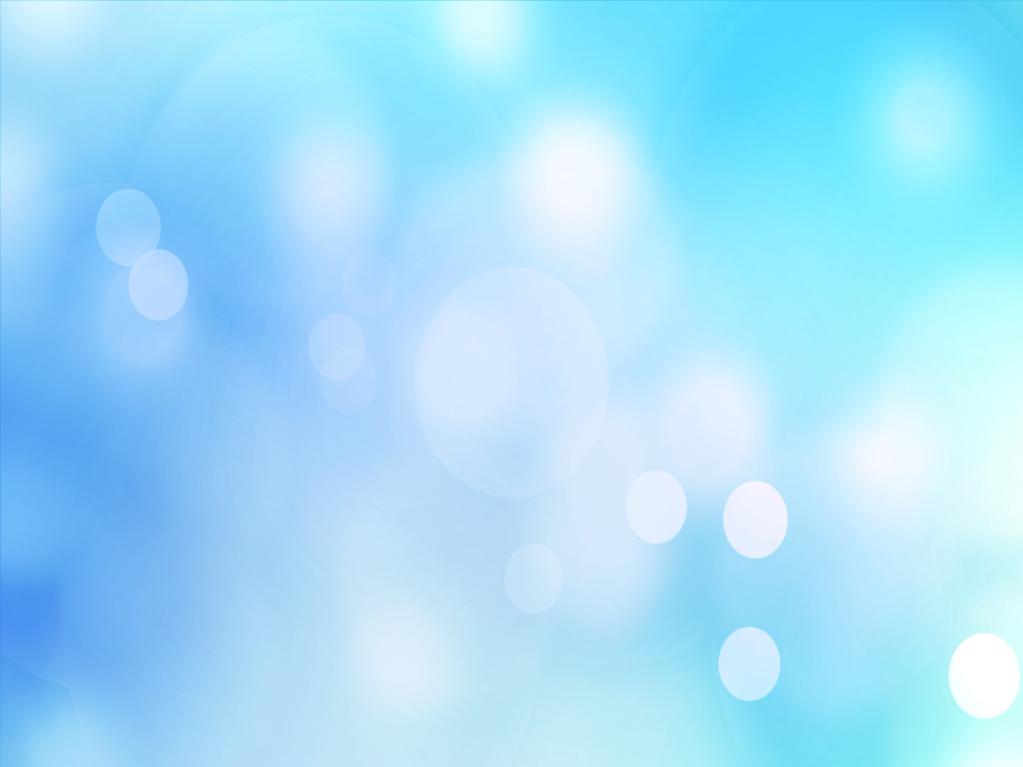 Категории достопримечательностей
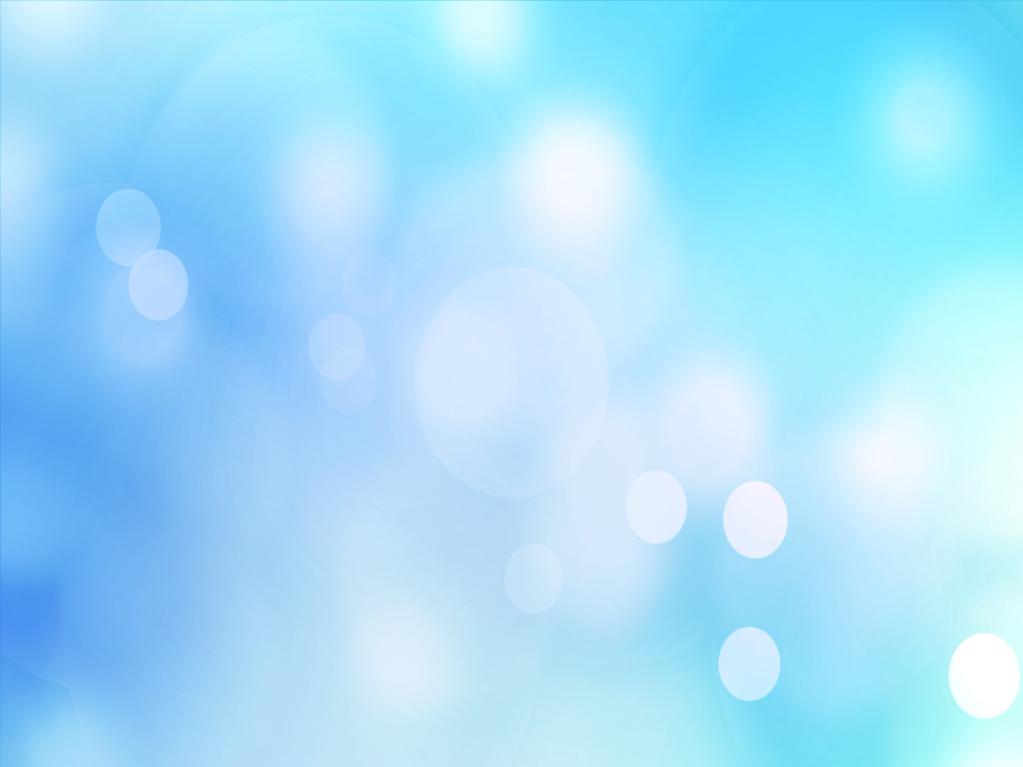 Военно-патриотические
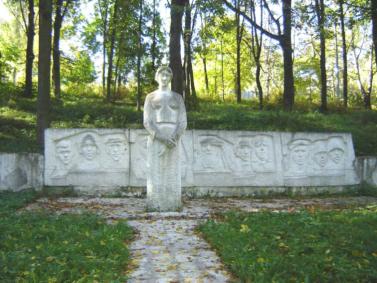 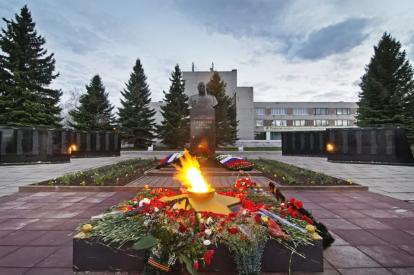 Памятный знак землякам-тутаевцам, работникам льнокомбината «Тульма», погибшим в годы ВОВ
Памятник Маршалу Ф.И. Толбухину
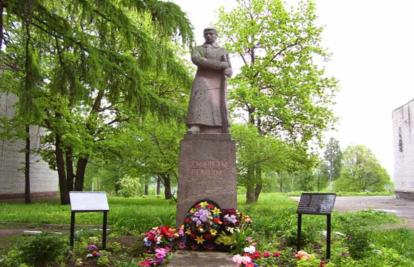 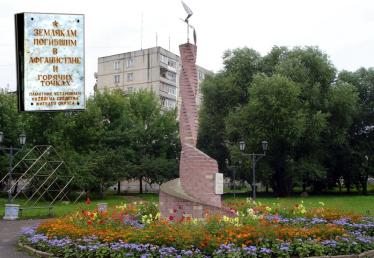 п. Фоминское
Памятник солдату с именами
Обелиск воинам-землякам, погибшим в Афганистане и горячих точках
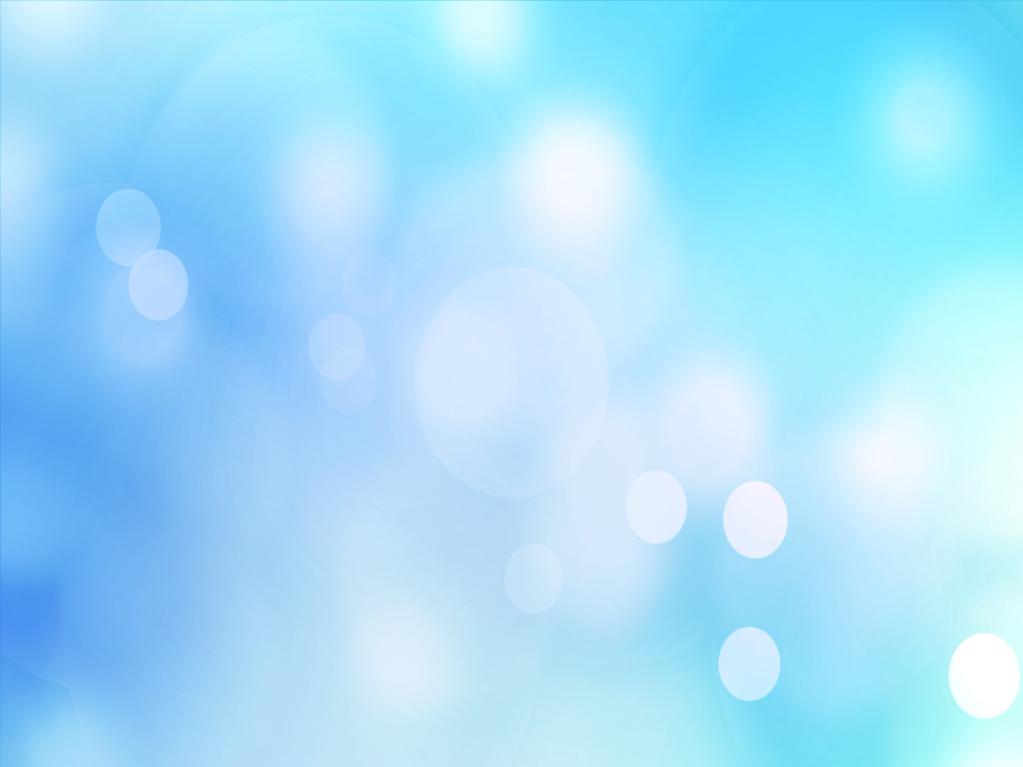 Культурные объекты
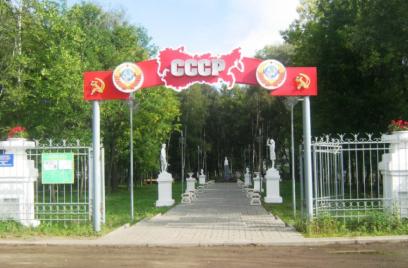 Парк Советского периода — музей под открытым небом
Музей романовской овцы
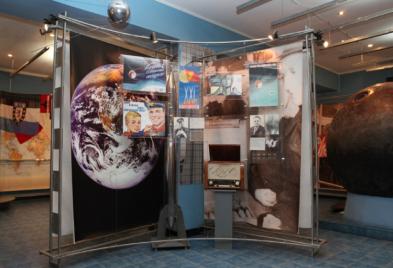 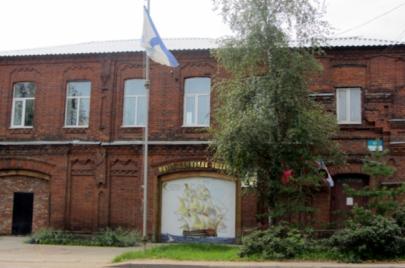 Музей «Космос» на родине  В.В.Терешковой
Музей Ф. Ф.Ушакова и Русского флота
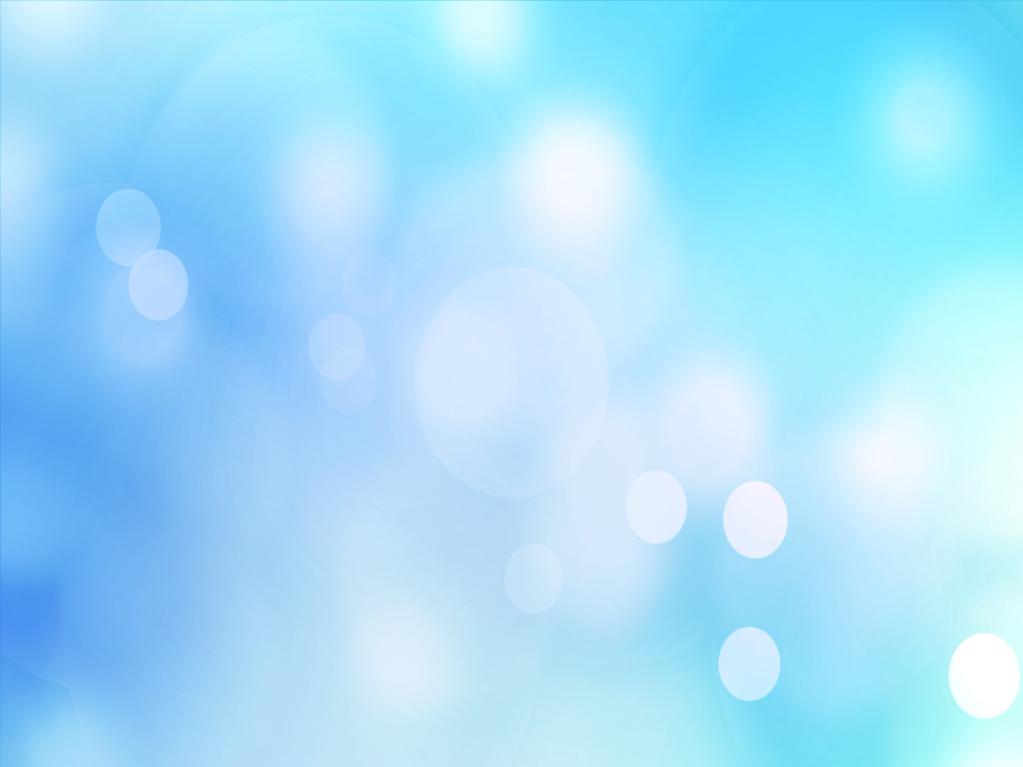 Религиозные объекты
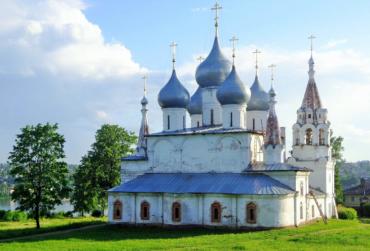 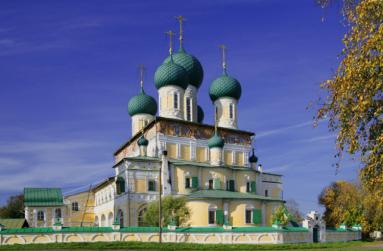 Воскресенский собор
Крестовоздвиженский собор
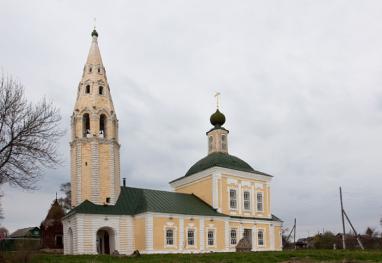 Церковь Троицы
Казанская-Преображенская церковь
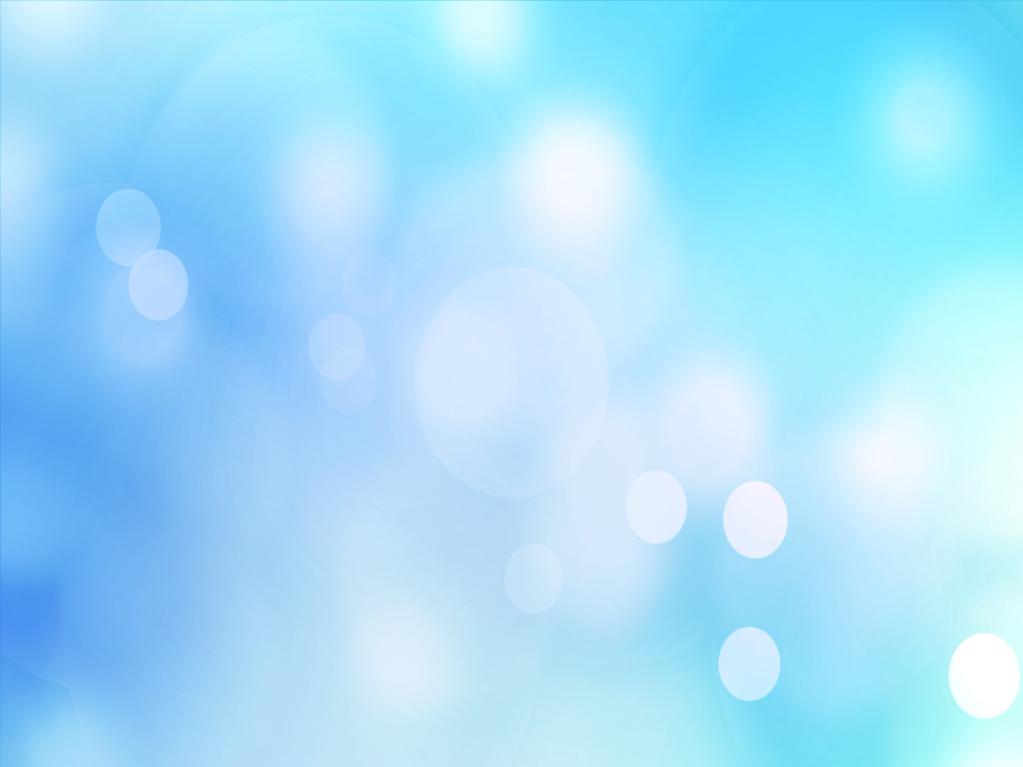 Архитектурные объекты
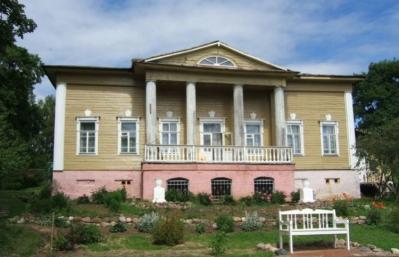 Музей «Дом купца Вагина»
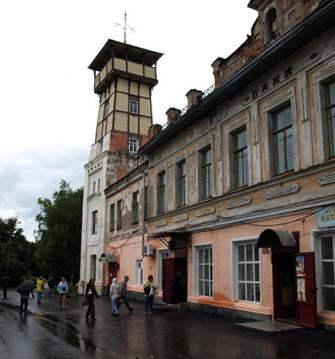 Музей-усадьба дворян Зацепиных
Пожарная каланча
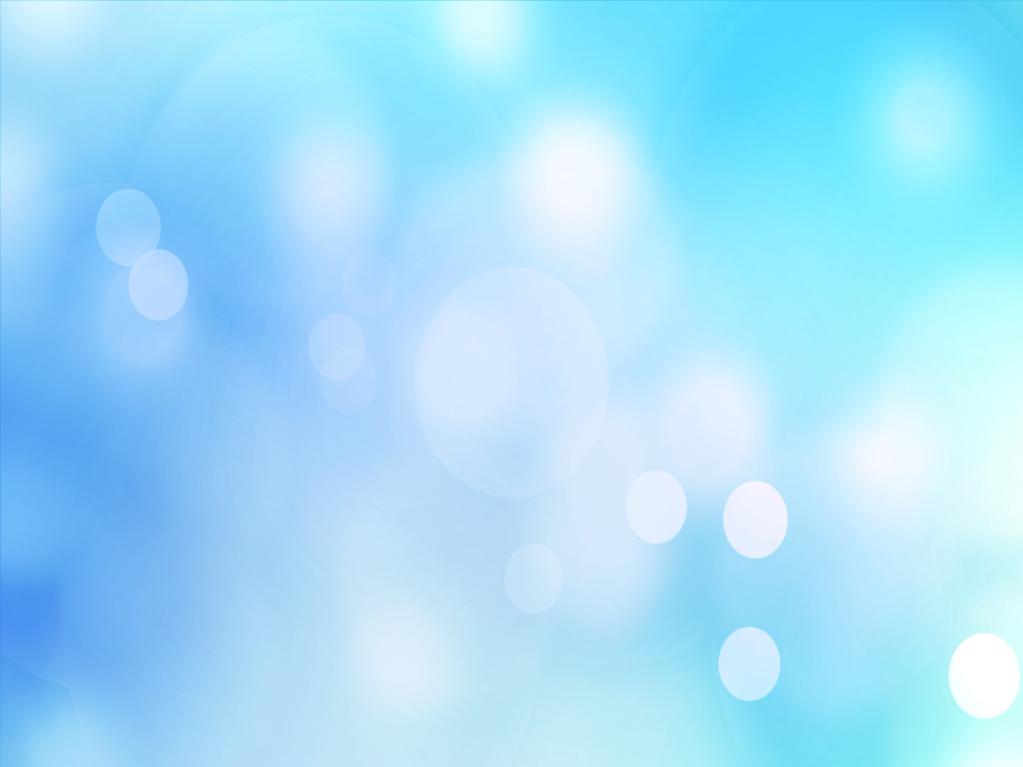 Природные объекты
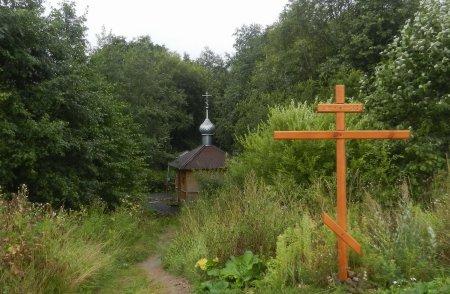 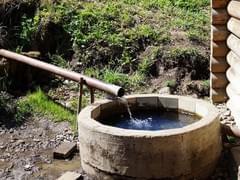 Родник Николая Чудотворца
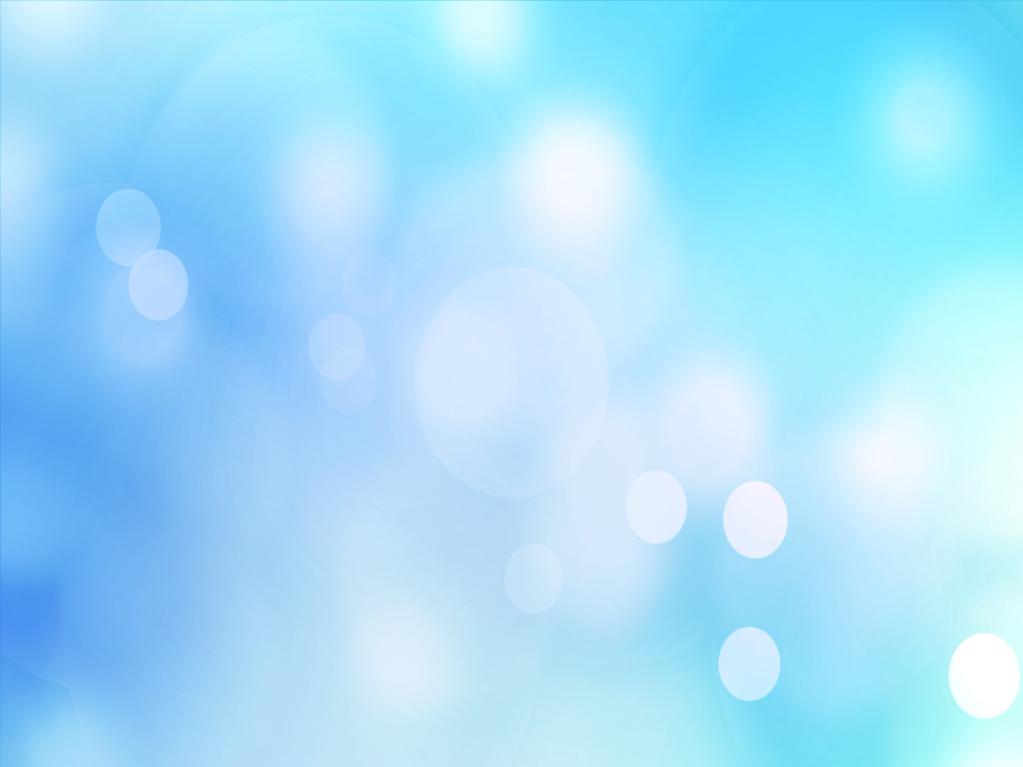 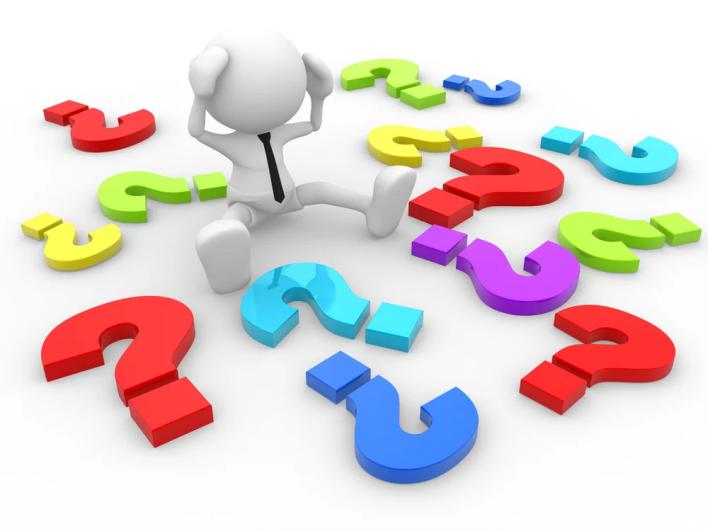 Как вы думаете, какая одна общая мечта есть  у наших земляков.
МОСТ ЧЕРЕЗ ВОЛГУ - МАТУШКУ
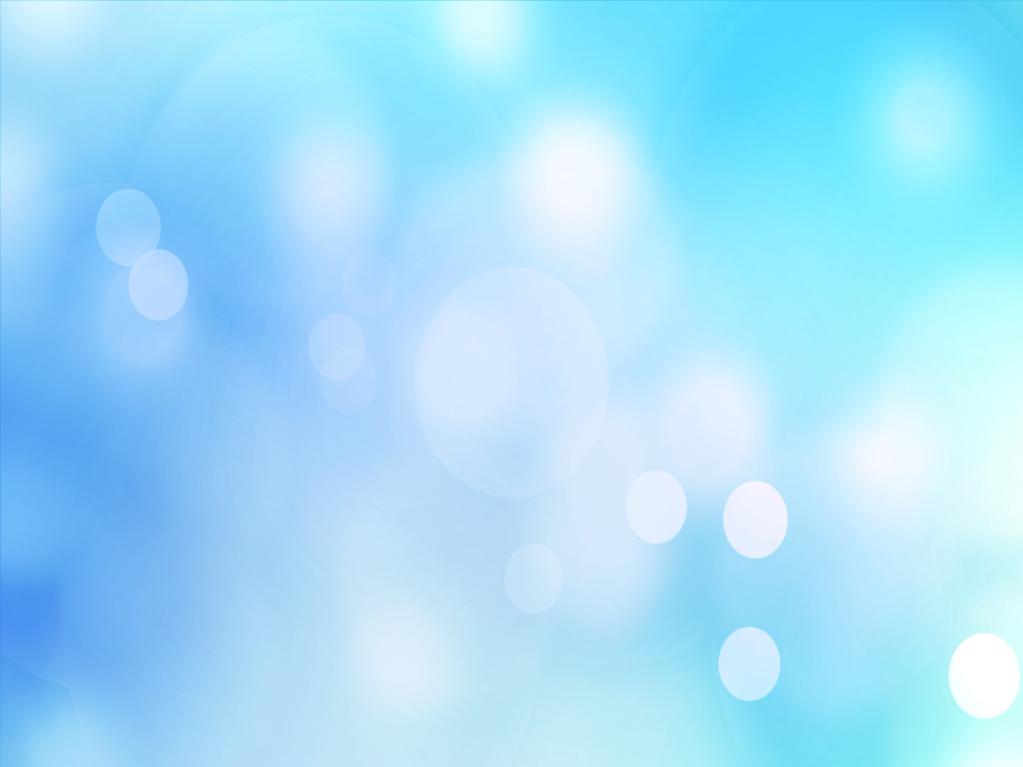 Классификация мостов  по назначению
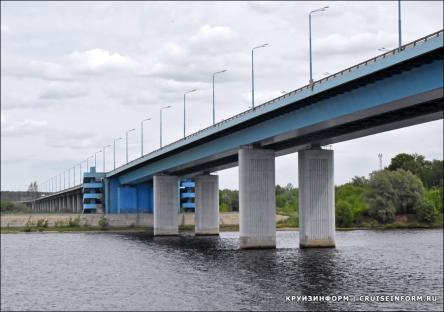 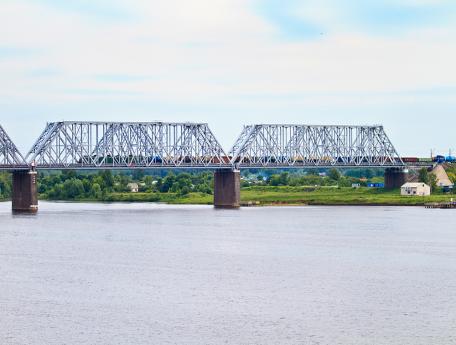 Железнодорожный мост
Автодорожный мост
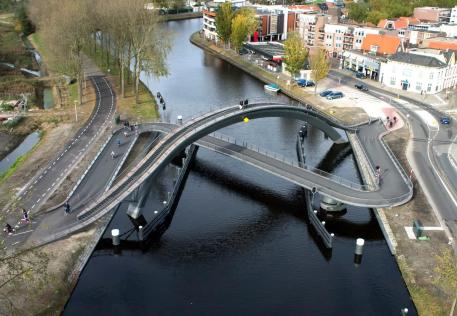 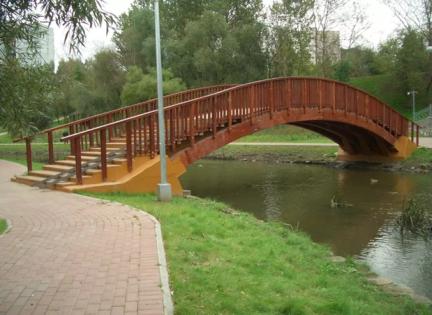 Городской мост
Пешеходный мост
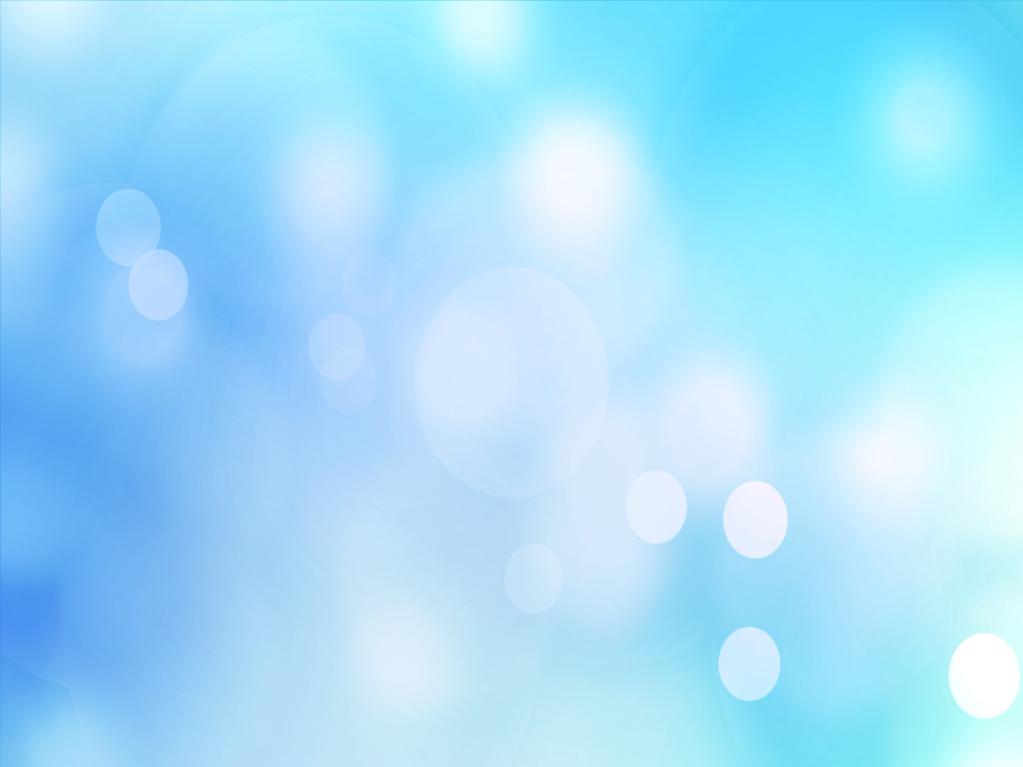 Классификация мостов по виду
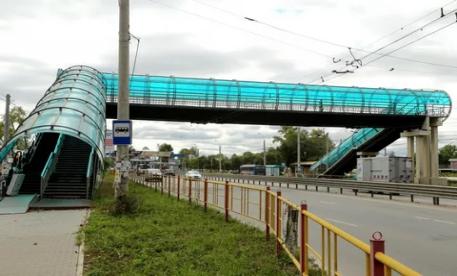 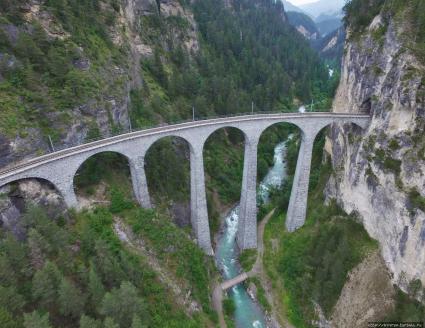 Путепровод
Виадук
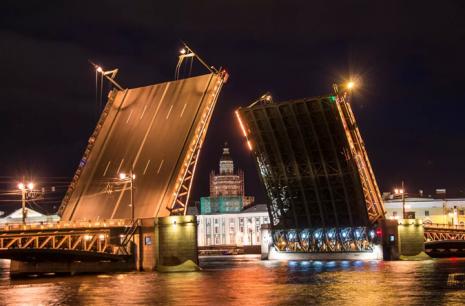 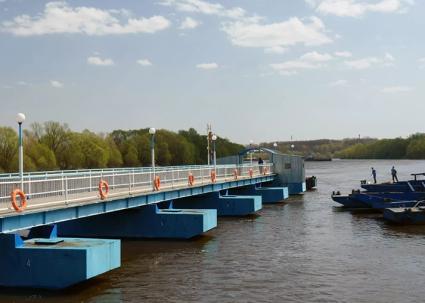 Разводной мост
Наплавной
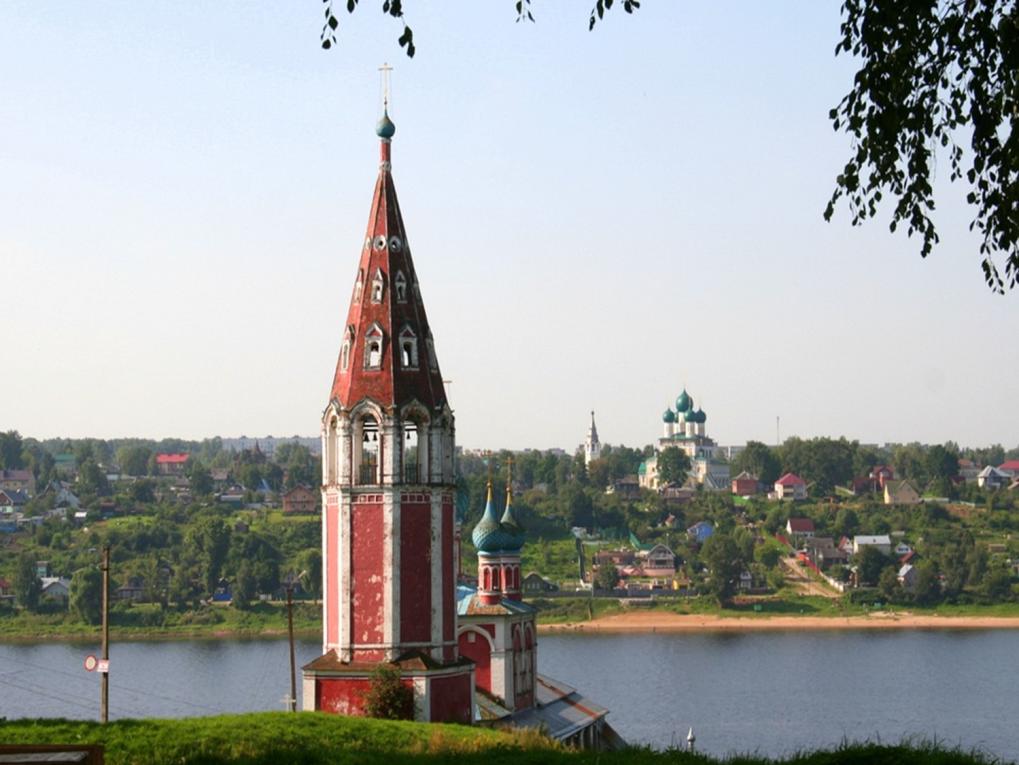 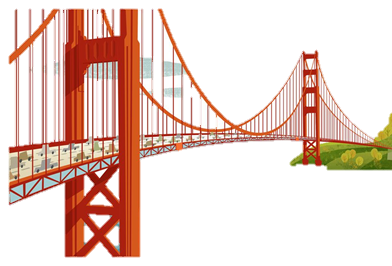 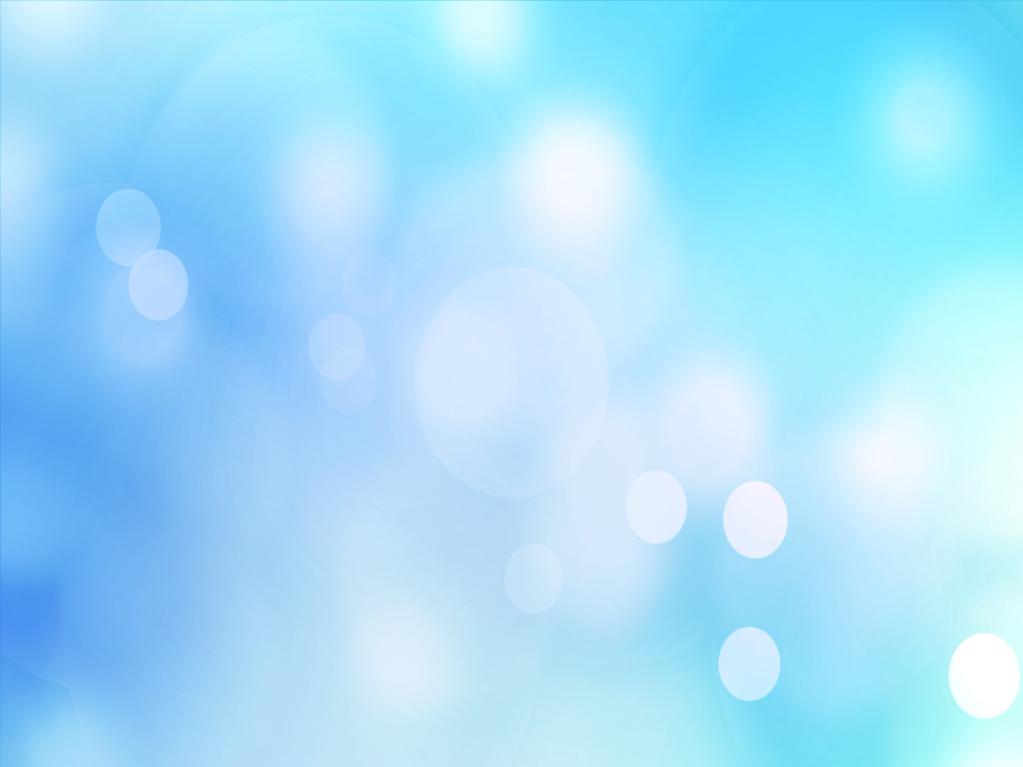 Приглашаем к сотрудничеству
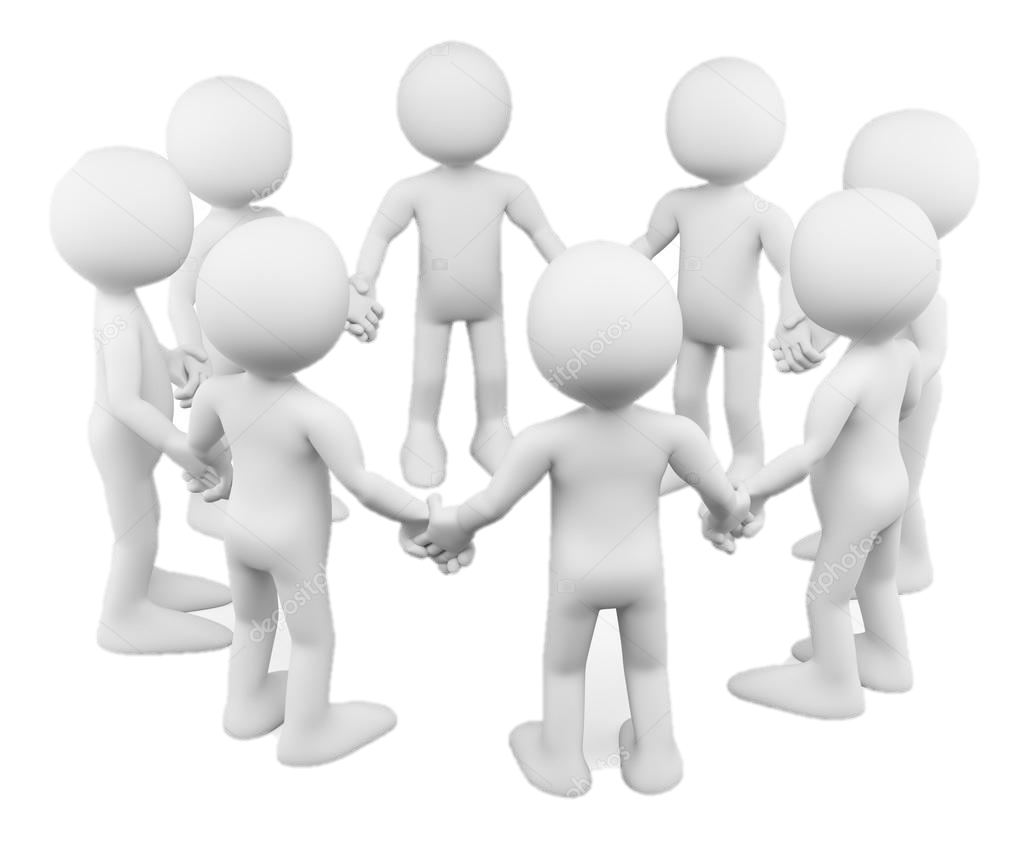